Irlande
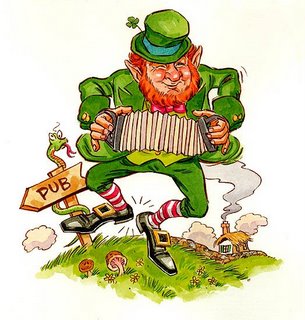 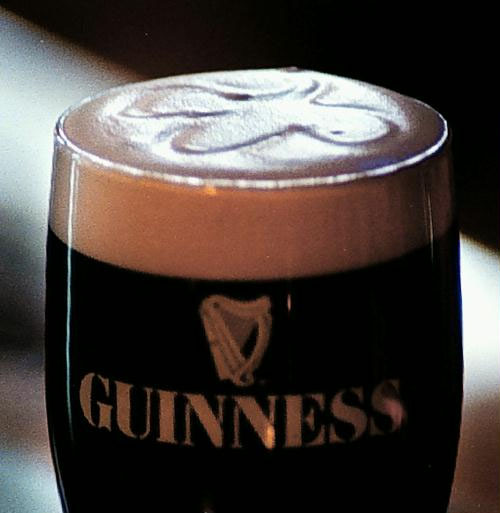 L'Irlande est situé sur la côte nord-ouest de l'Europe.
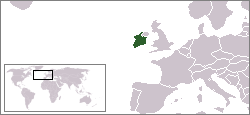 L'Irlande a une superfici de 70,273 km².
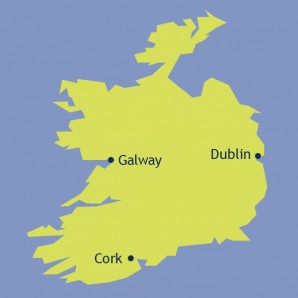 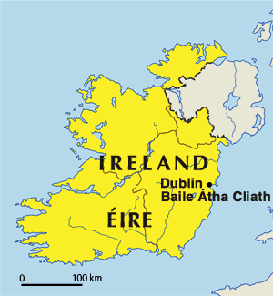 Dublin est la capital de Irelande.
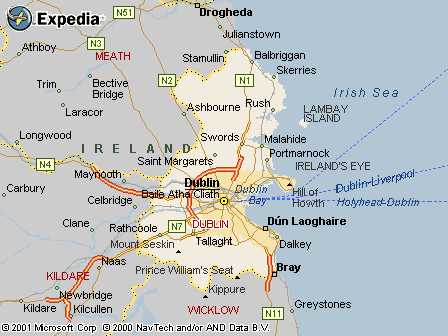 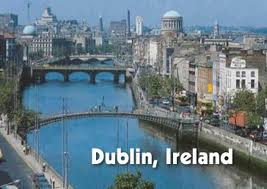 Le president de Ireland s‘appelle Michael D. Higgins.
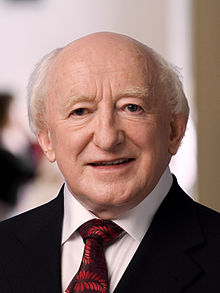 Les couleurs du drapeau Ireland sont:
   Vert, blanc et orange.
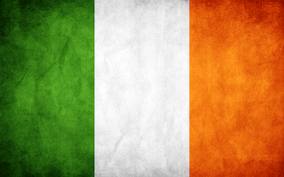 Les specialite de la Ireland est le Guinnes.
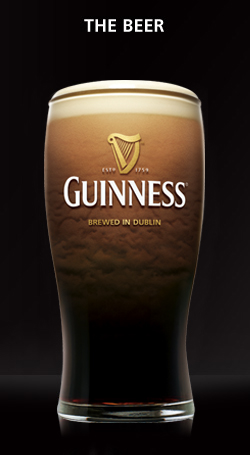 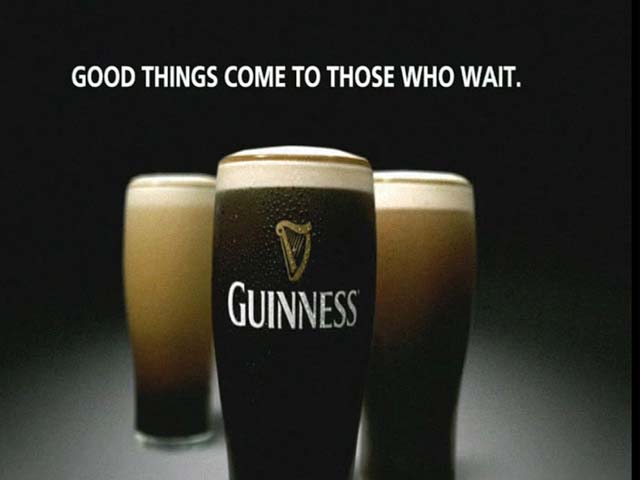 PHOTOS
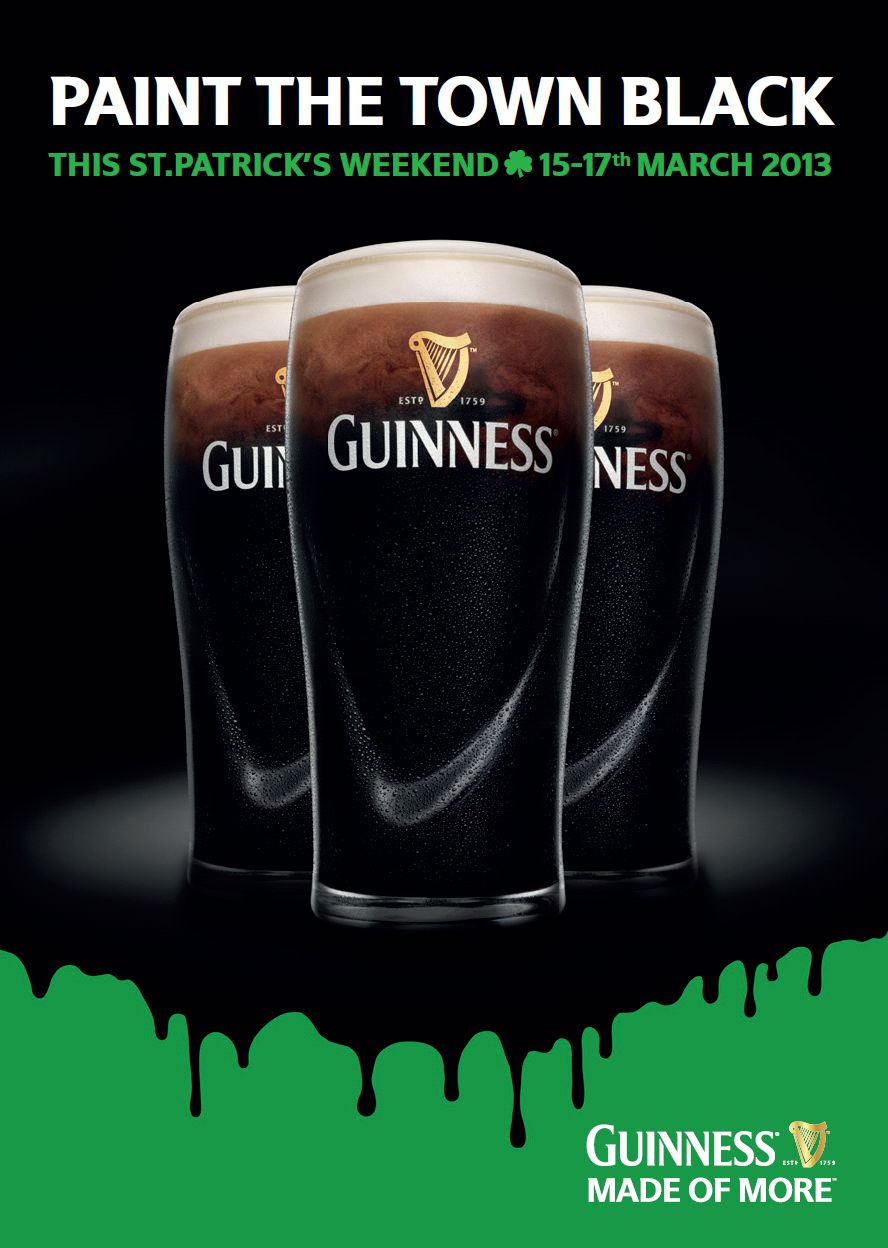 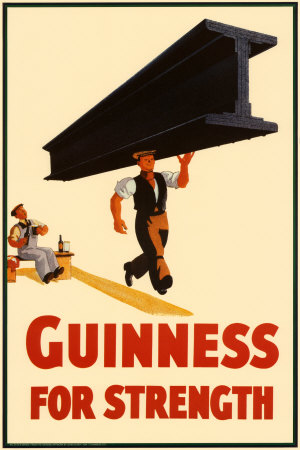 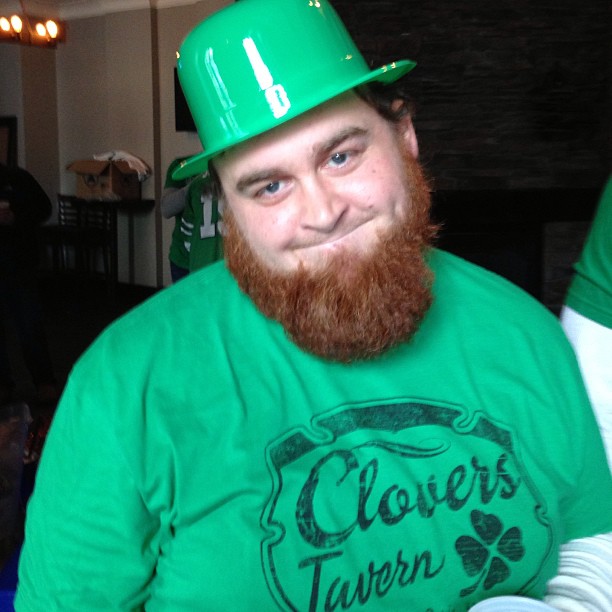 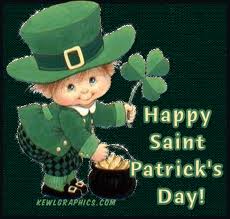 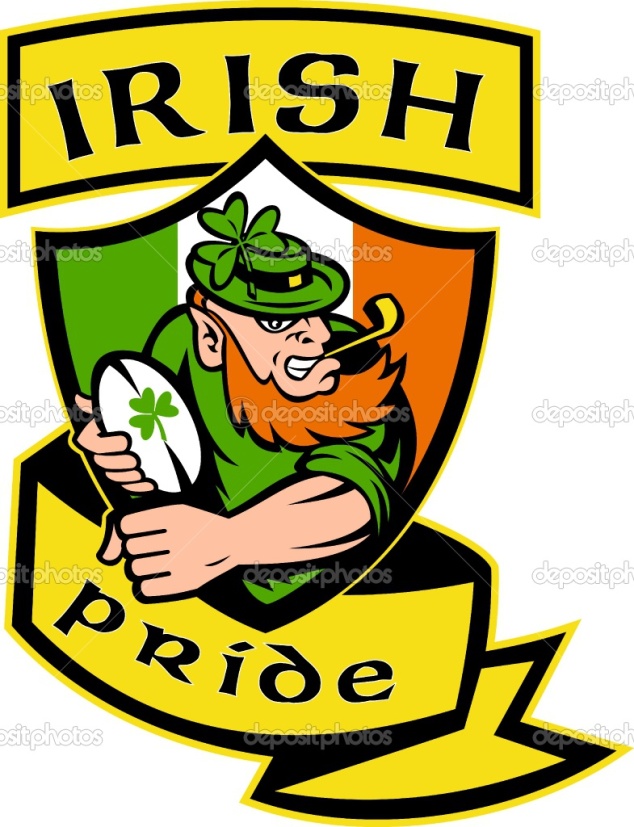